д-р Трајче НацевУниверзитет „Гоце Делчев“-Штип        д-р Драган ВеселиновУниверзитет „Гоце Делчев“-Штип  ПОТЕНЦИЈАЛНИ РИЗИЦИТЕ И ОПАСНОСТИТЕ ВРЗ АРХЕОЛОШКИТЕ ЛОКАЛИТЕТИ ВО ГОРНИОТ ТЕК НА РЕКА БРЕГАЛНИЦА
Во горниот тек на река Брегалница се наоѓаат археолошки локалитети кои датираат од различен временски период. Нивното присуство историски и културно го дефинира животот во овој регион што е од особено значење за нашето културно наследство. Меѓутоа местополжба и поставеност кои ја имаат во местата каде се наоѓаат придонесува да бидат подложени на потенцијални ризици и опасности кои би придонеле до нивно загрозување и уништување. Со утврдување на потенцијалните ризици и опасности кои ги загрозуваат археолошките локалитети во горниот тек на река Брегалница ќе се овозможи превземање на потребните мерки и активности за нивна заштита и спасување во случај на појава од истите.
Градиште Абланица - Берово
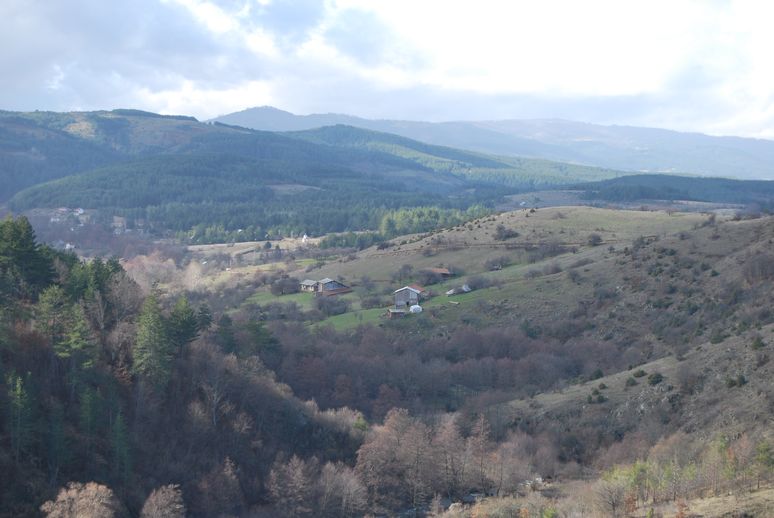 Градиште - Будинарци
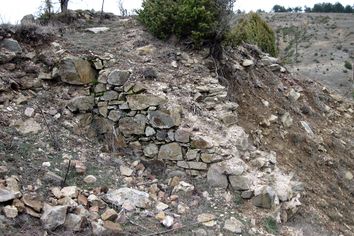 Градиште - Чифлик
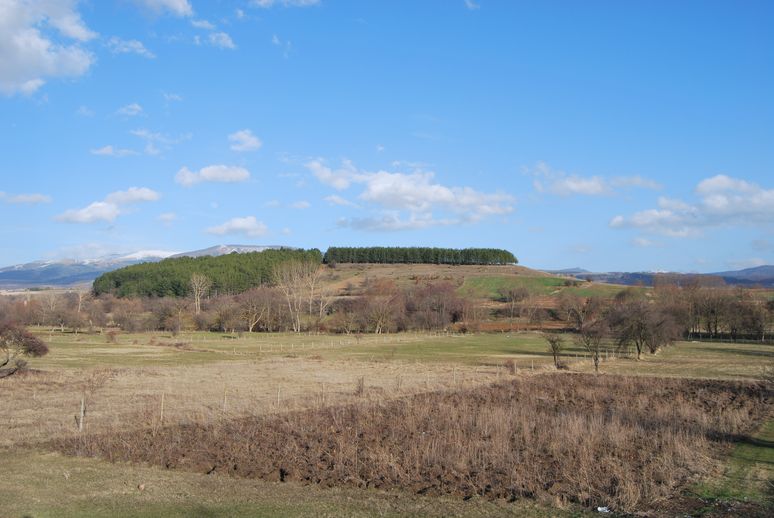 Населба - Селиште
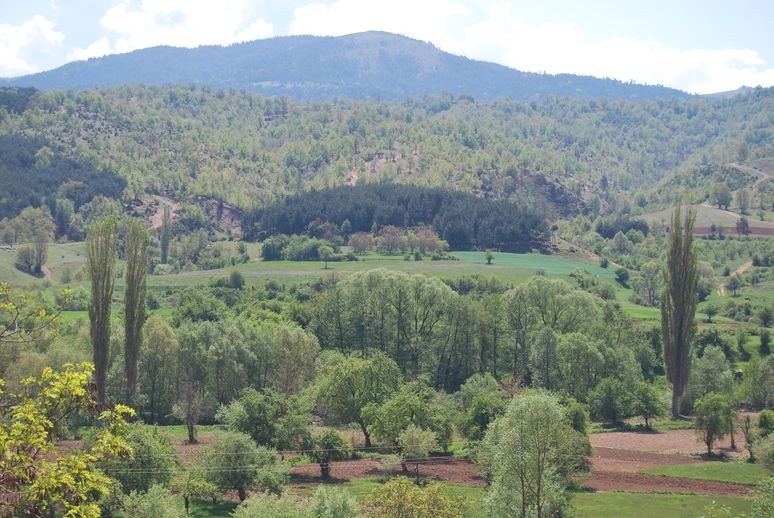 Градиште -Габрово
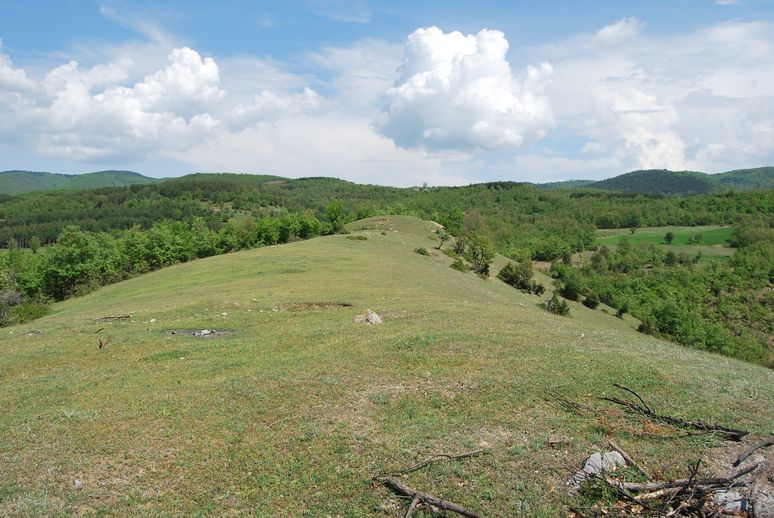